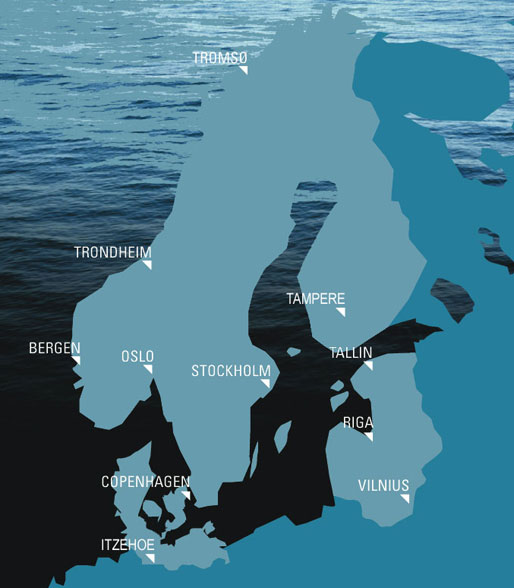 Our Company
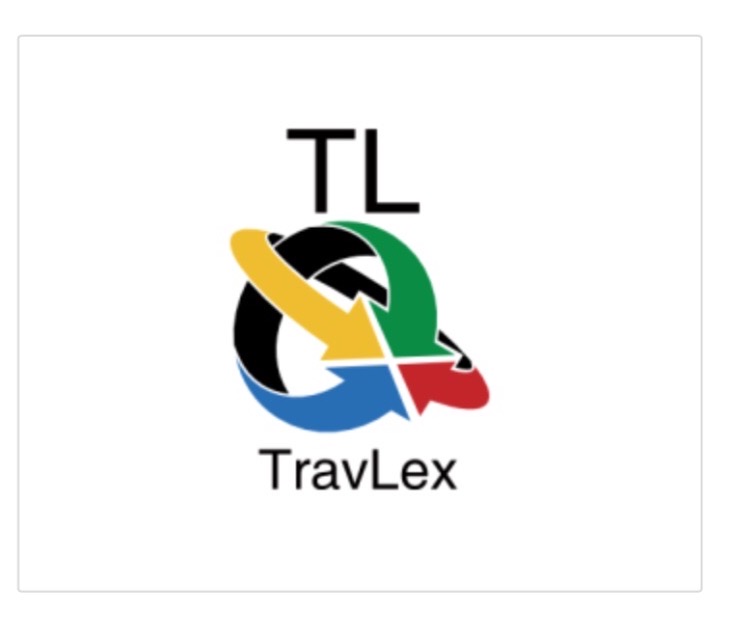 search. find. travel.
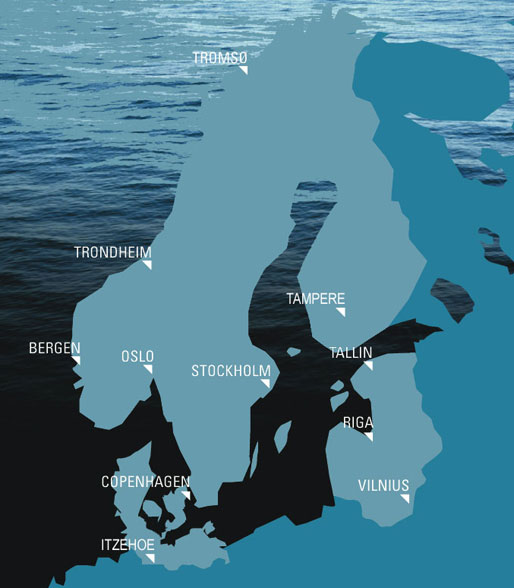 Structure
About our Company 
Company description 
Marketing and Sales strategies 
Website 
Management and Staff
Setup
Financial plan
search. find. travel.
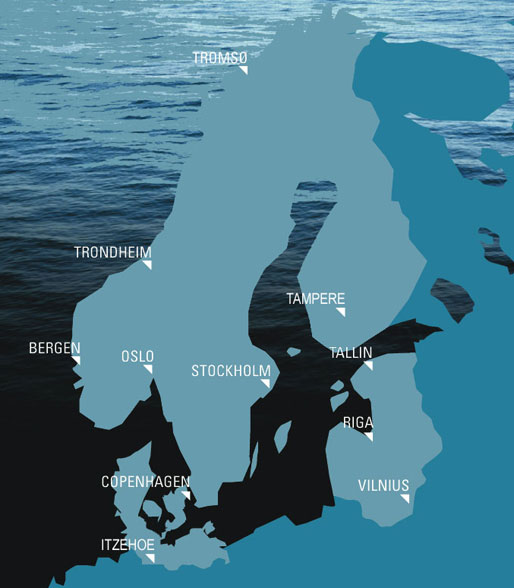 About our Company
Connecting people 
Visiting foreign countries 
Online talks and video calls
Booking flights for less money
search. find. travel.
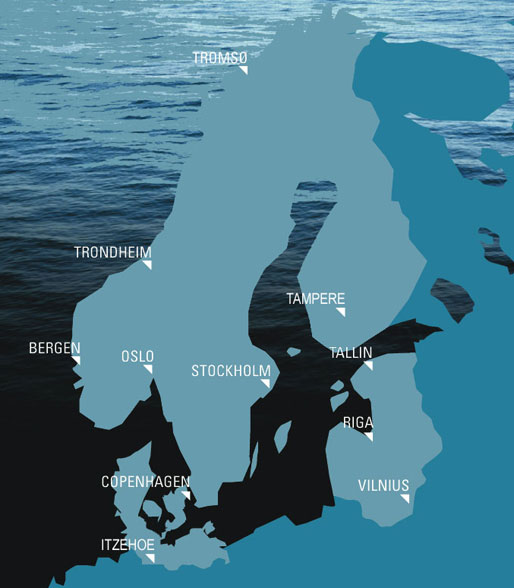 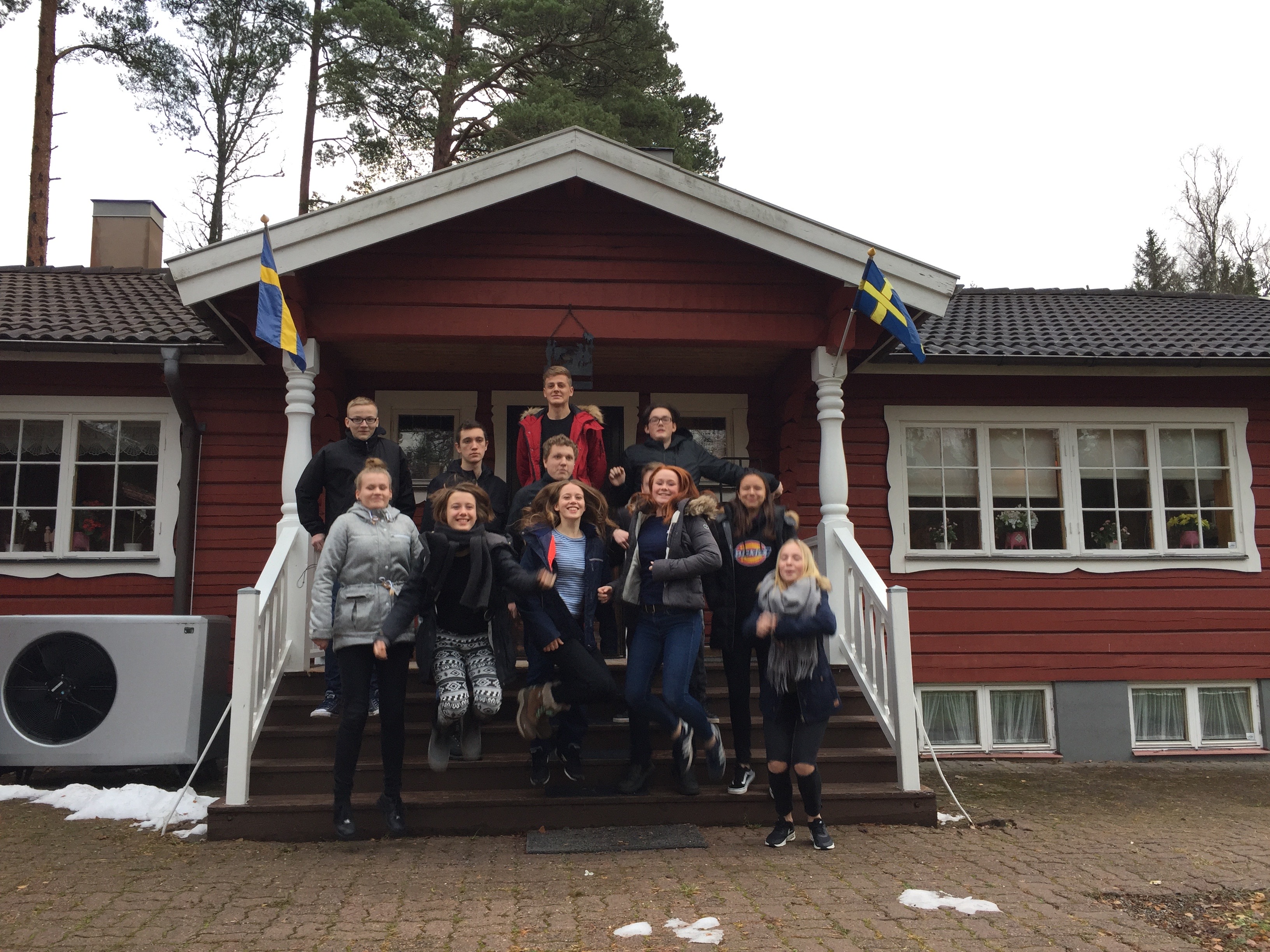 Company description
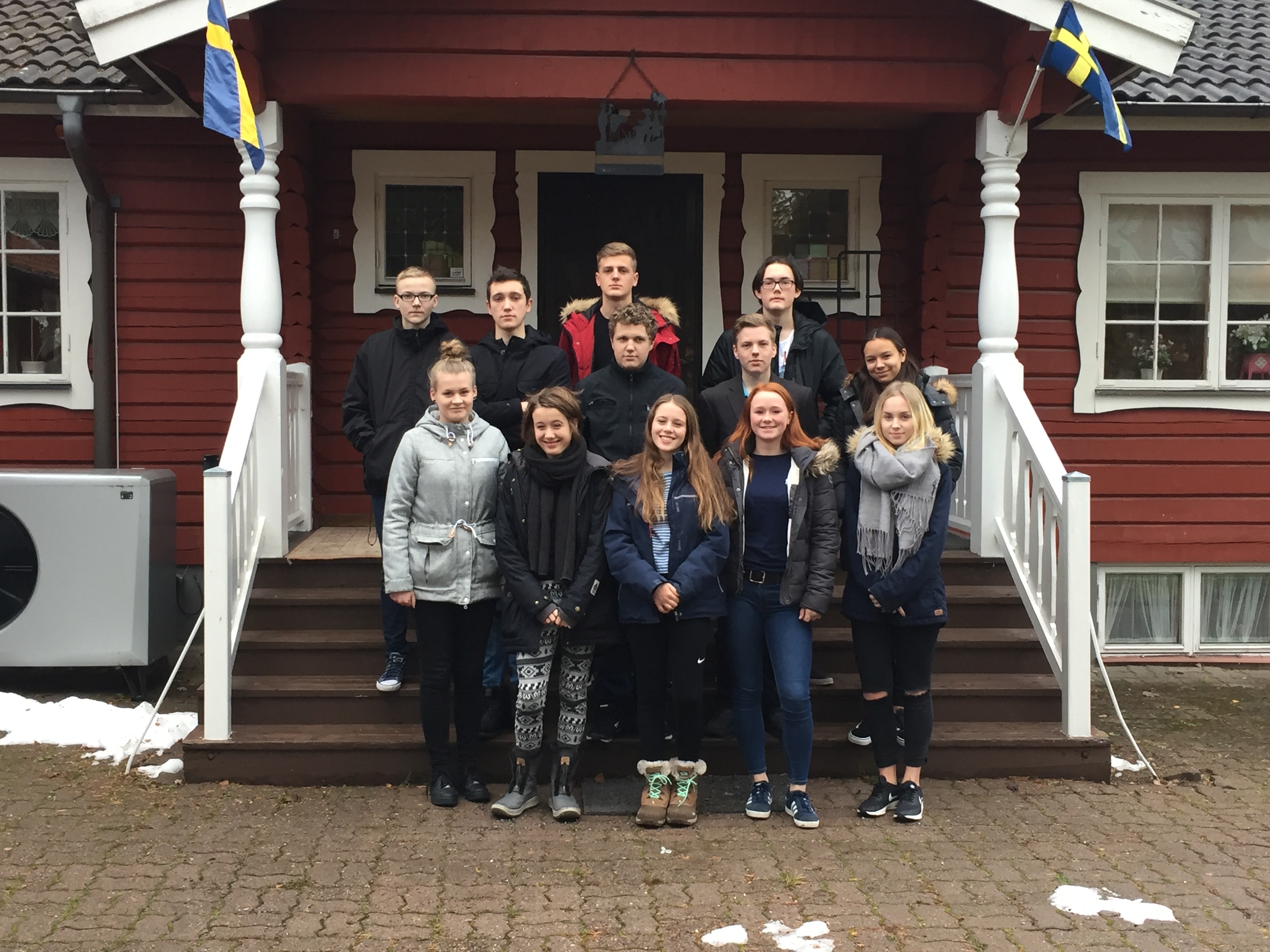 Group of students 
Helping others to explore new countries 
Finding new friends all over the world 
Target group 12+
 Service for free
Exclusive for the Baltic States
search. find. travel.
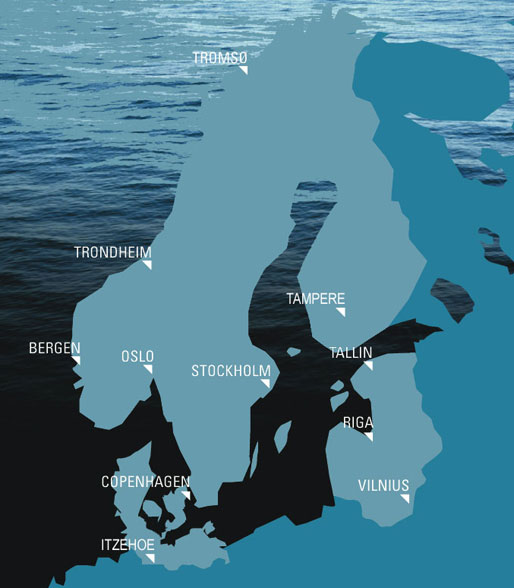 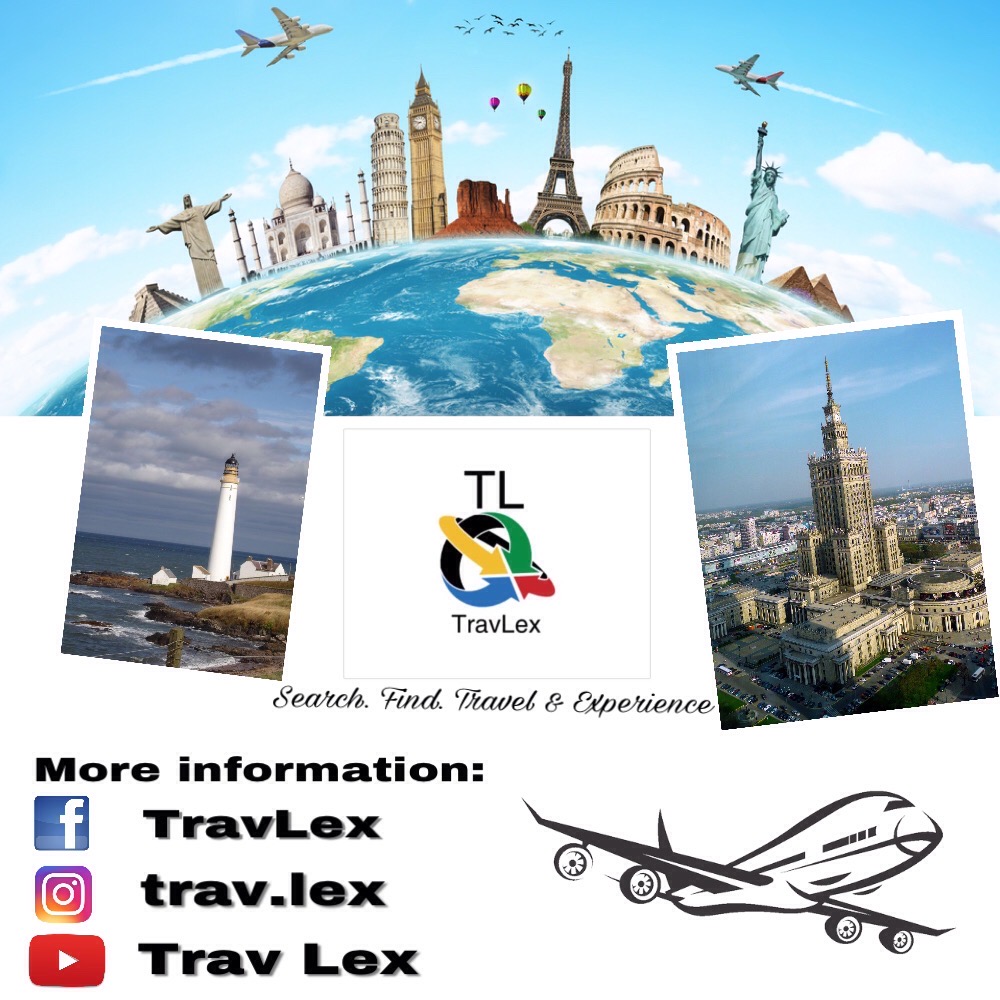 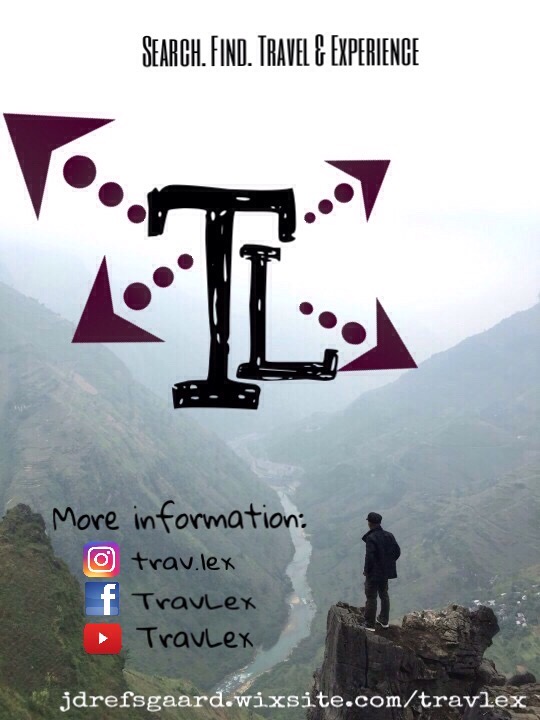 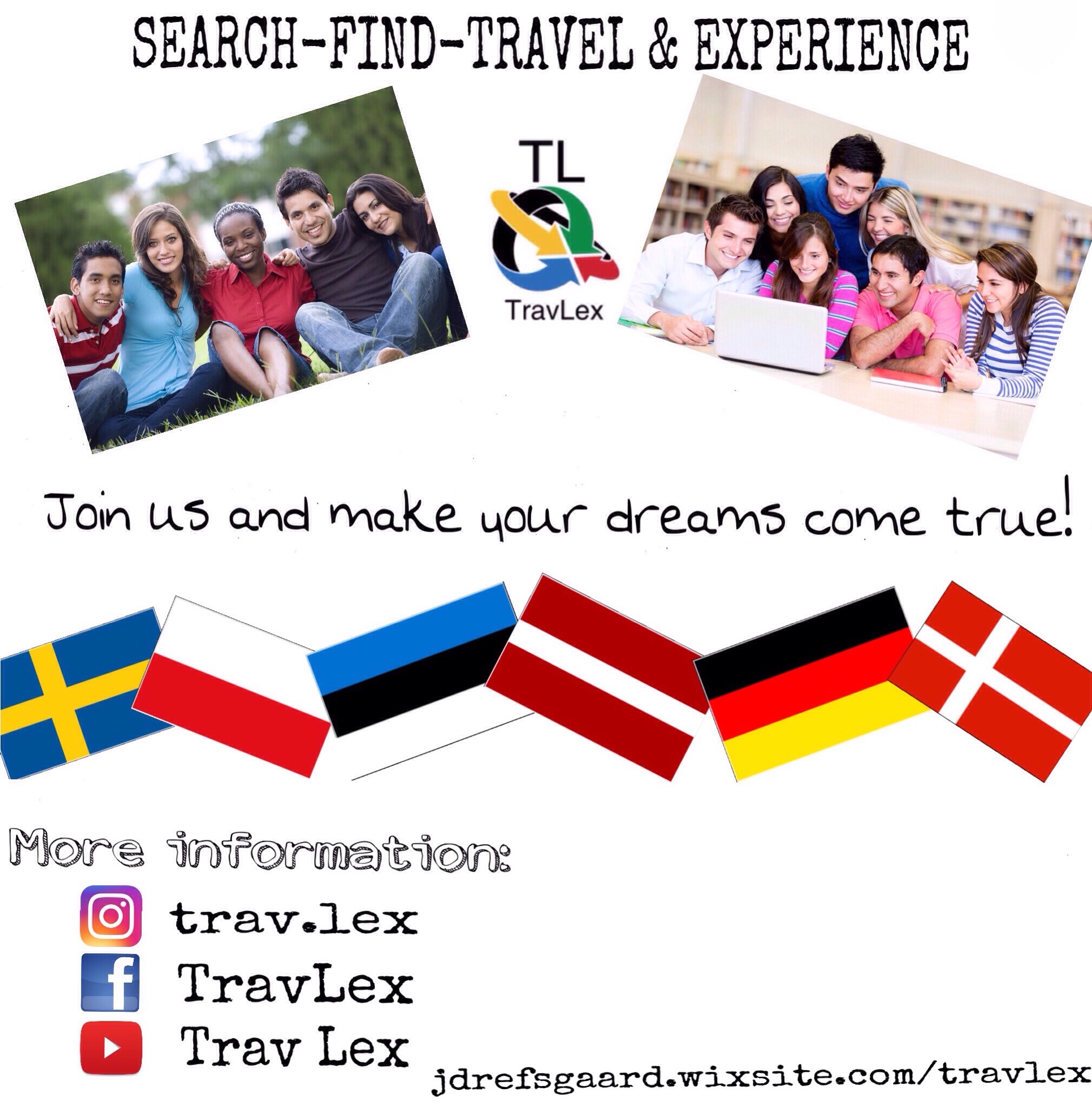 search. find. travel.
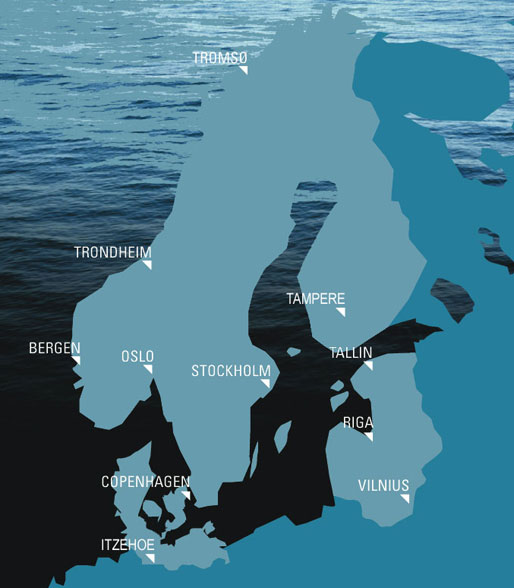 Website
Features
Premium features 
Social Forum
http://jdrefsgaard.wixsite.com/travlex
search. find. travel.
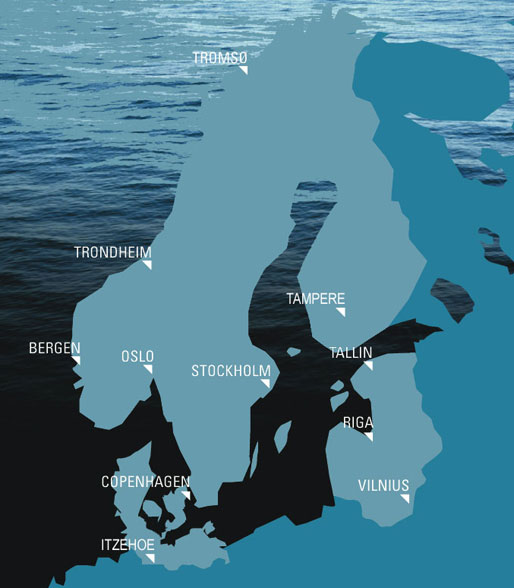 Management and Staff
Management 
Development 
Finance
Marketing 
12 employees
search. find. travel.
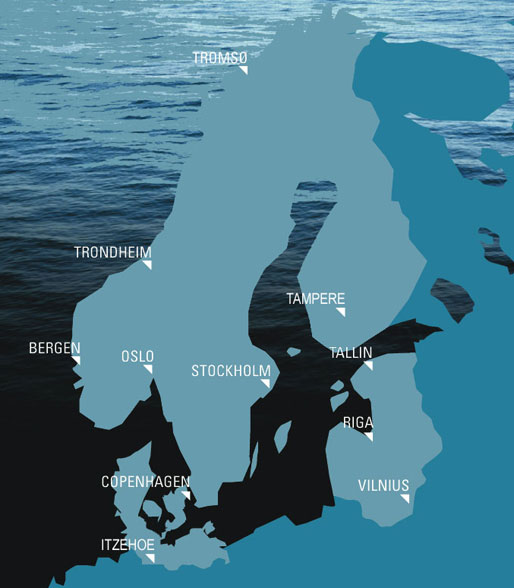 Setup
Webpage
Serverhall
Hosted in Estonia 
Runned by four students
search. find. travel.
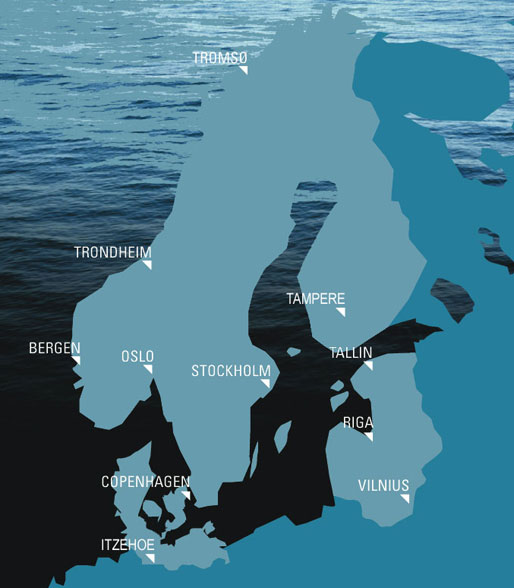 Financial plan
Bank Ioan
search. find. travel.